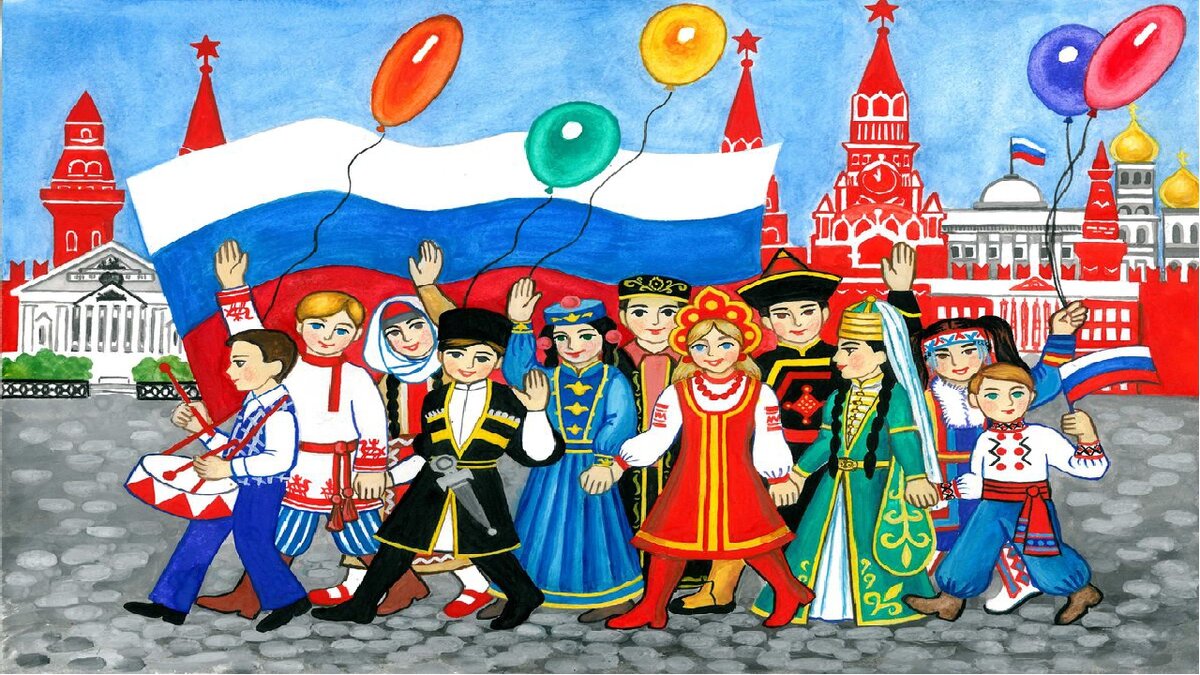 МАДОУ №4 детский сад «Солнышко»
Проект 2ой младшей группы «Клубничка»
«День Народного единства»
Г. Арамиль, 2021 год
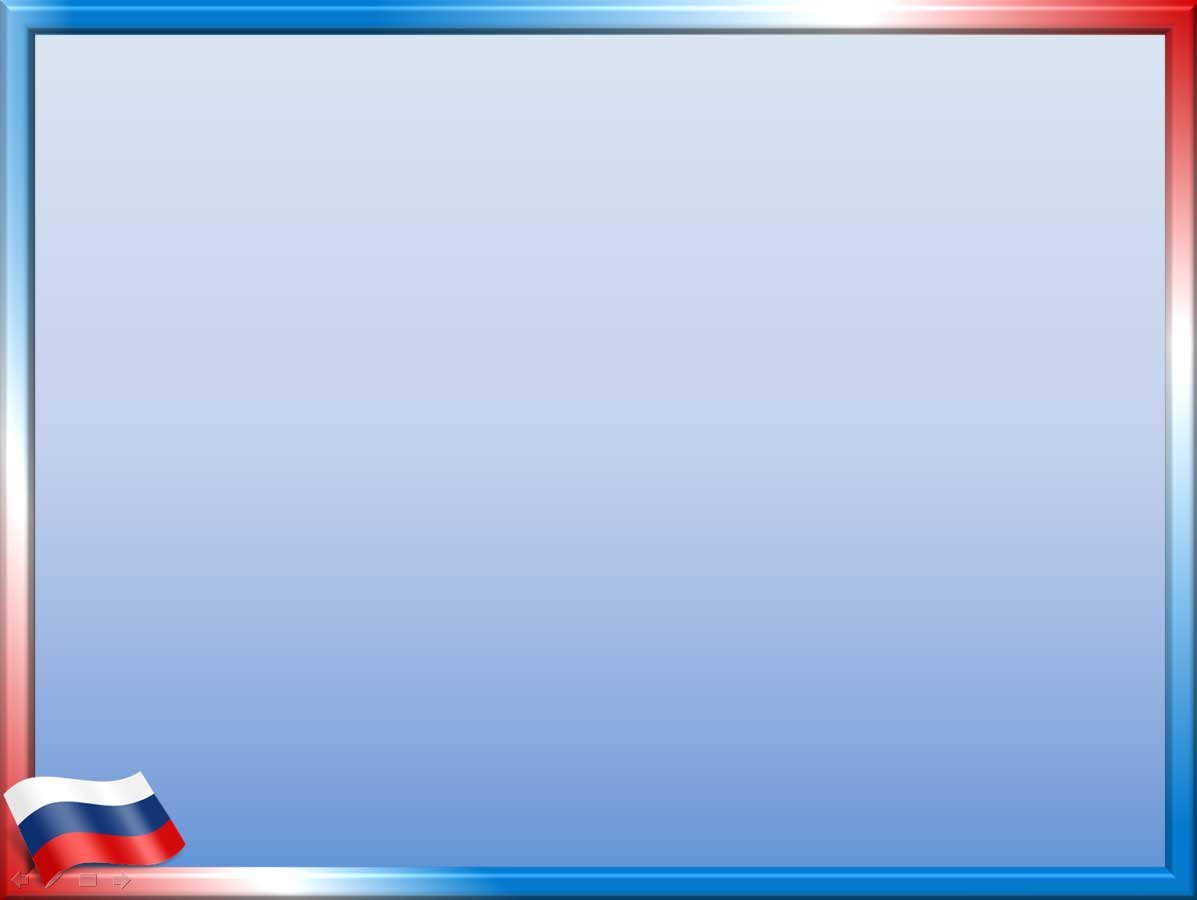 Вид проекта: познавательный, групповой
Продолжительность проекта: краткосрочный (1 неделя)
Цель проекта: Познакомить детей с национальным праздником, рассказать о многонациональности нашей страны; сформировать представления о русском народе  (наряды, игры, еда, жилища, музыкальные инструменты, посуда).
Задачи проекта: 
Дать представление о празднике «День народного единства».
Пробудить в детях чувство любви к своему селу, краю, уважение к его традициям и обычаям.
Развивать коммуникативные навыки детей.
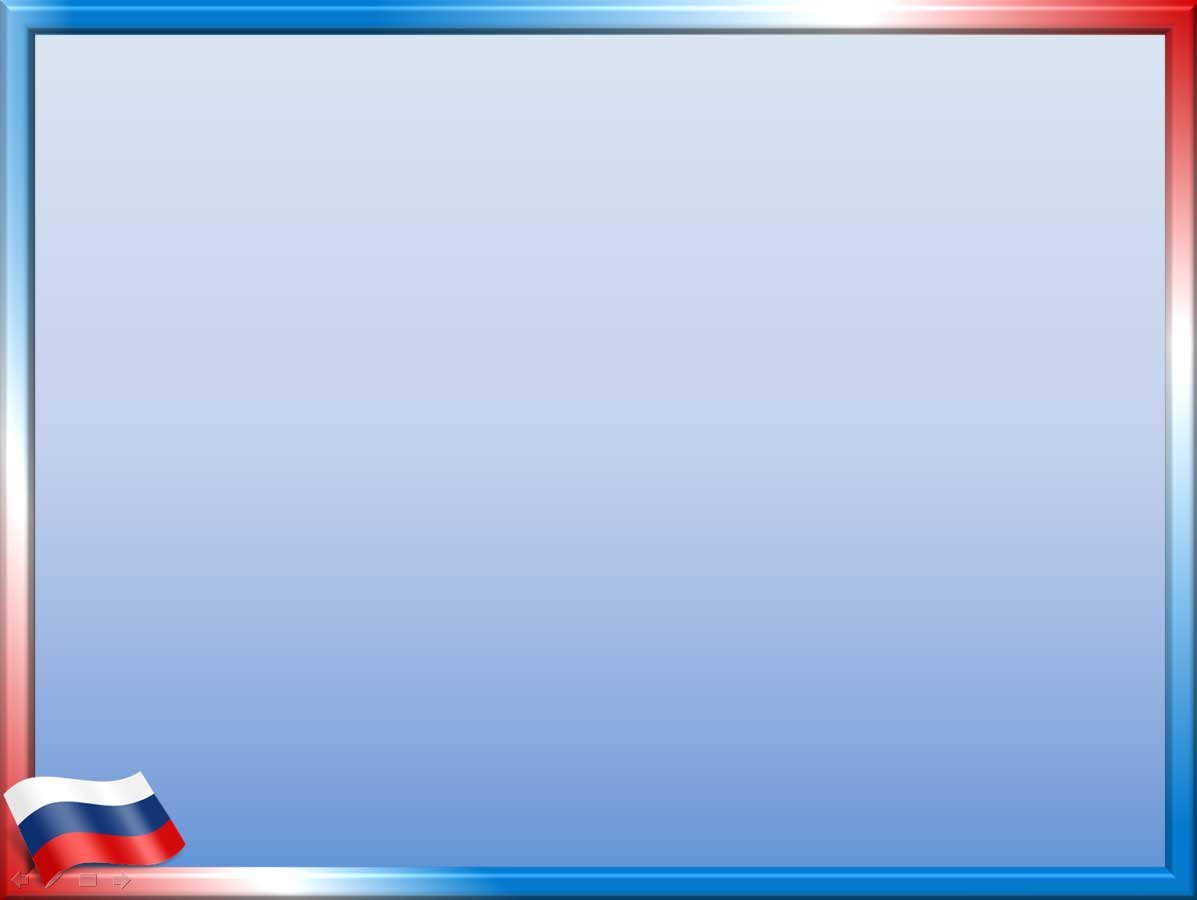 Беседа
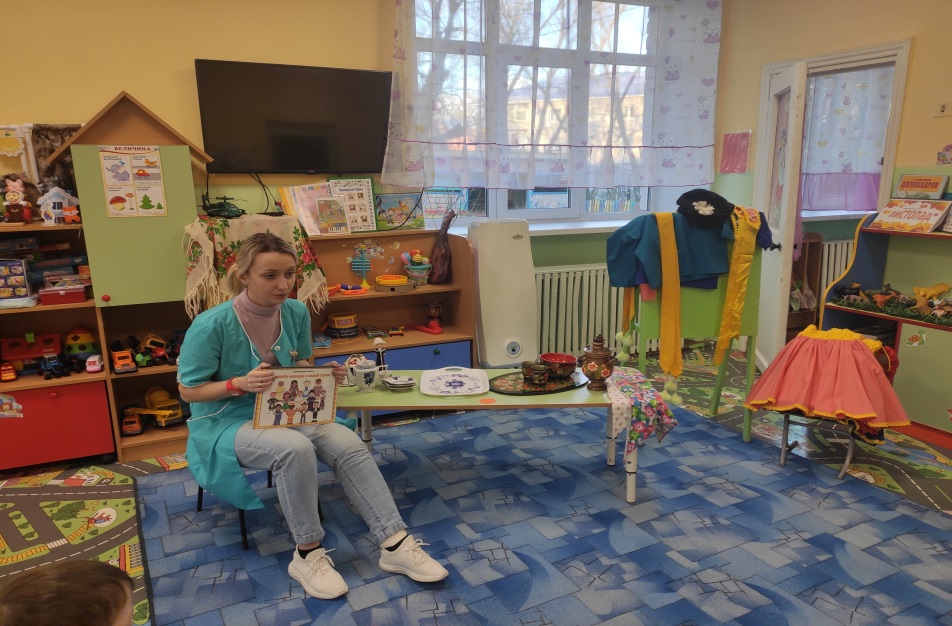 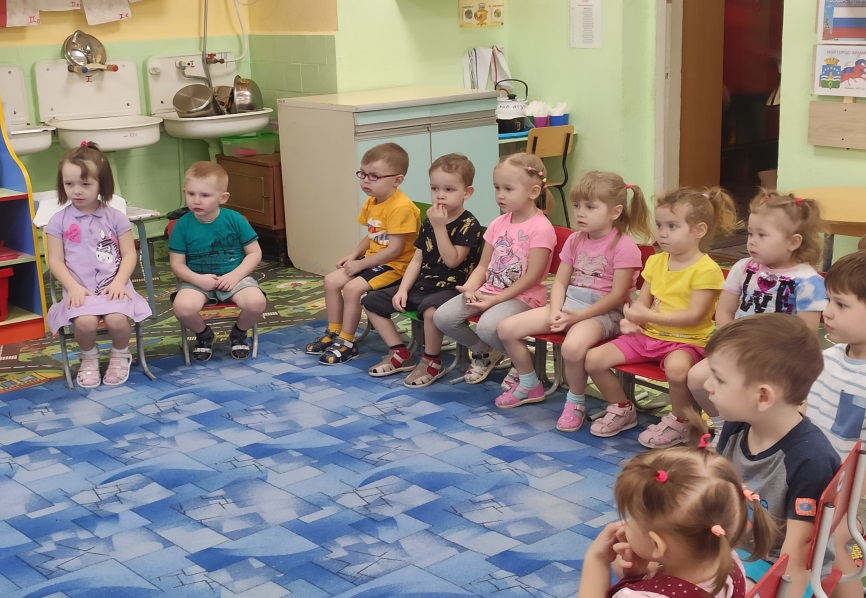 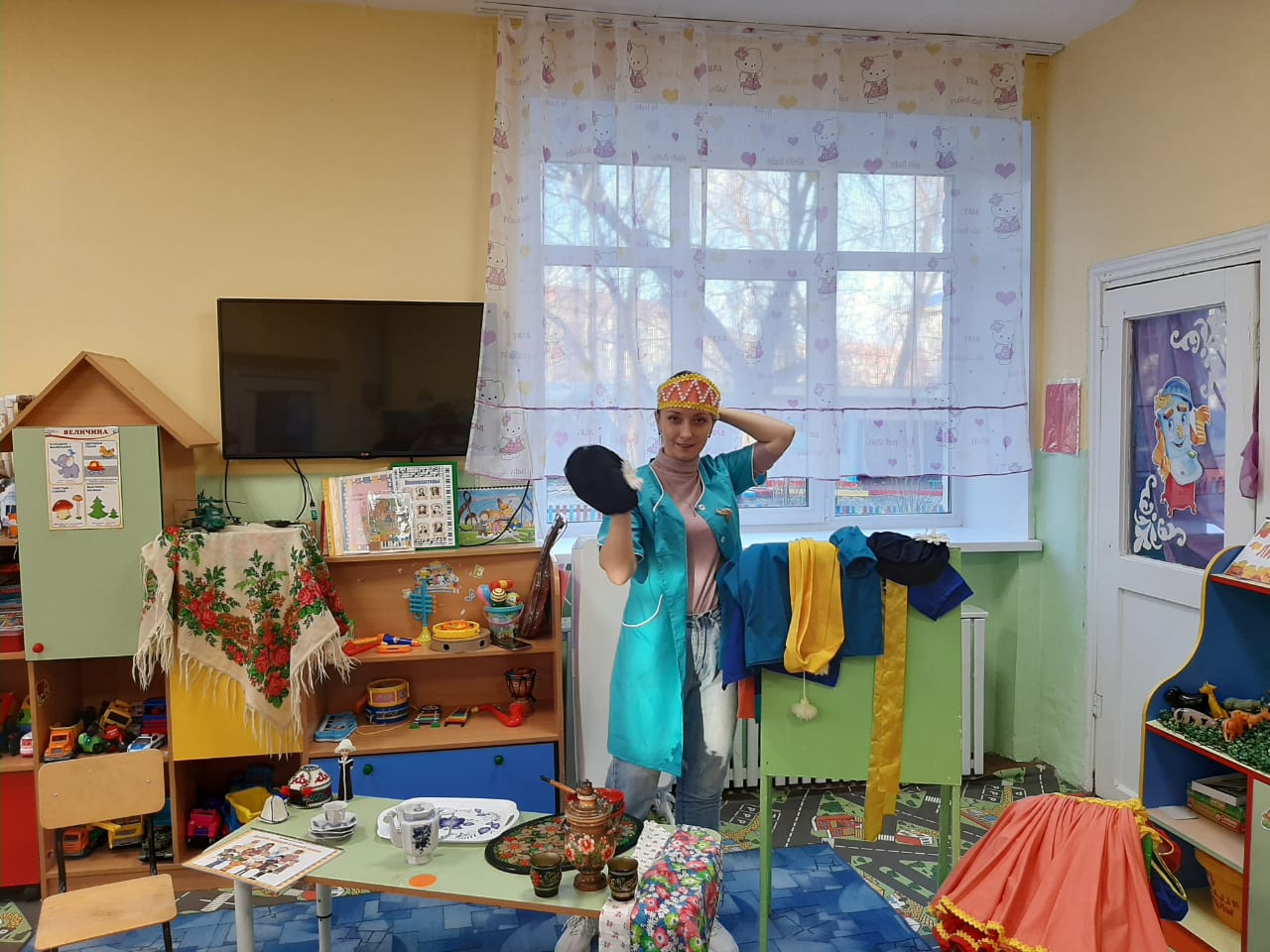 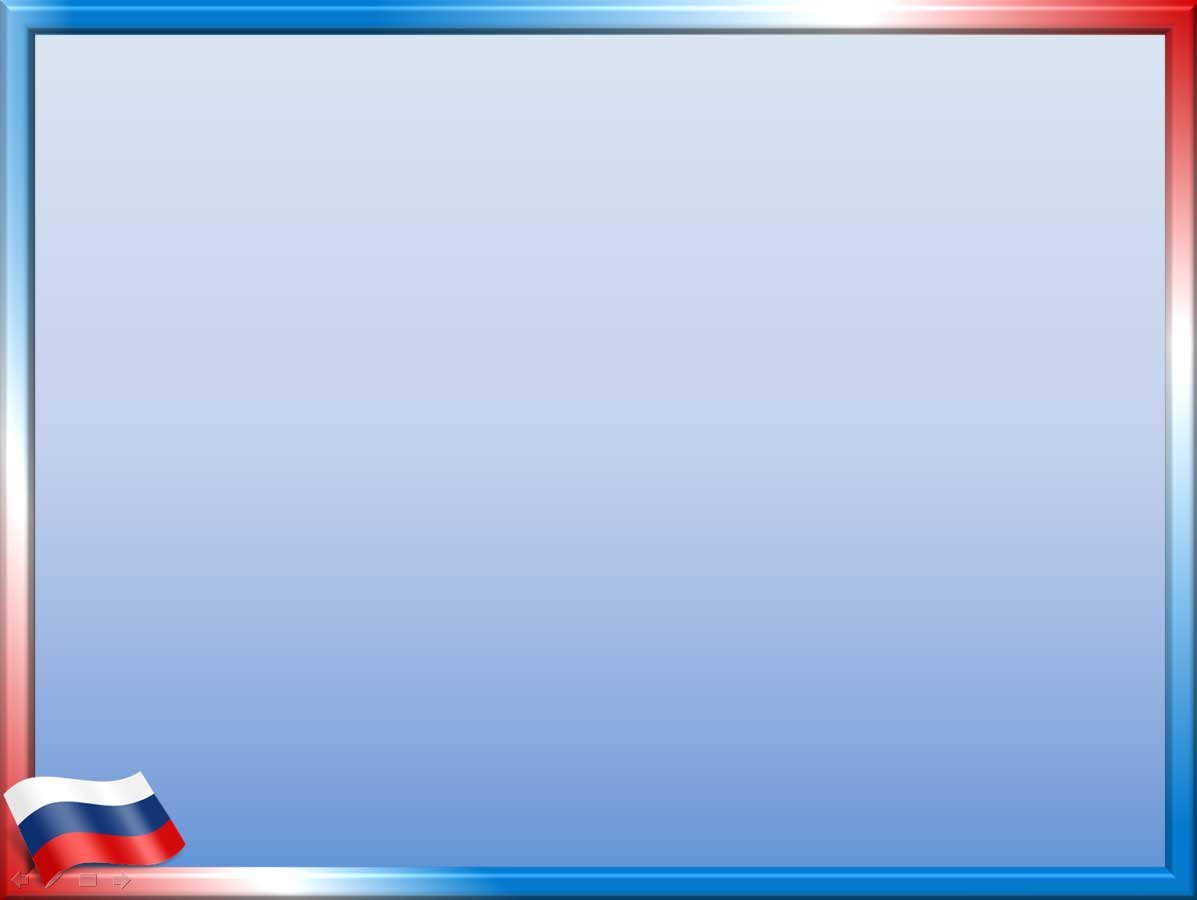 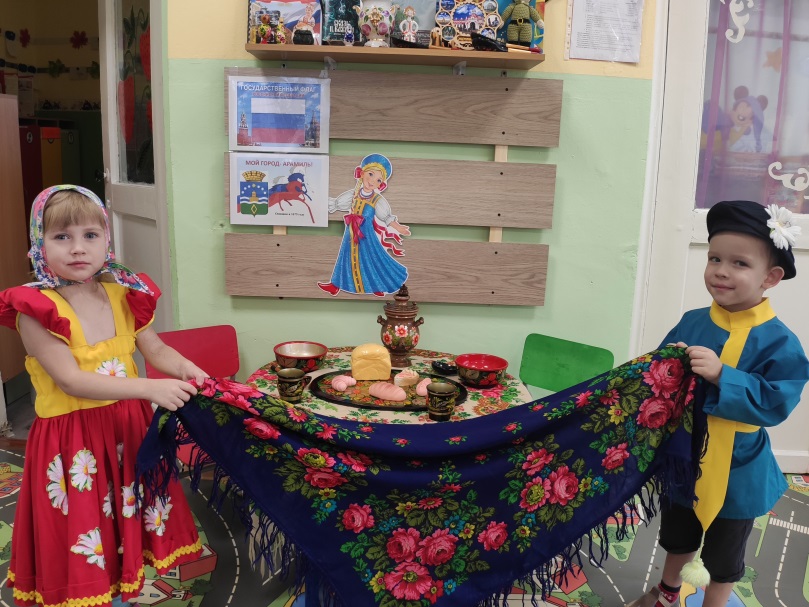 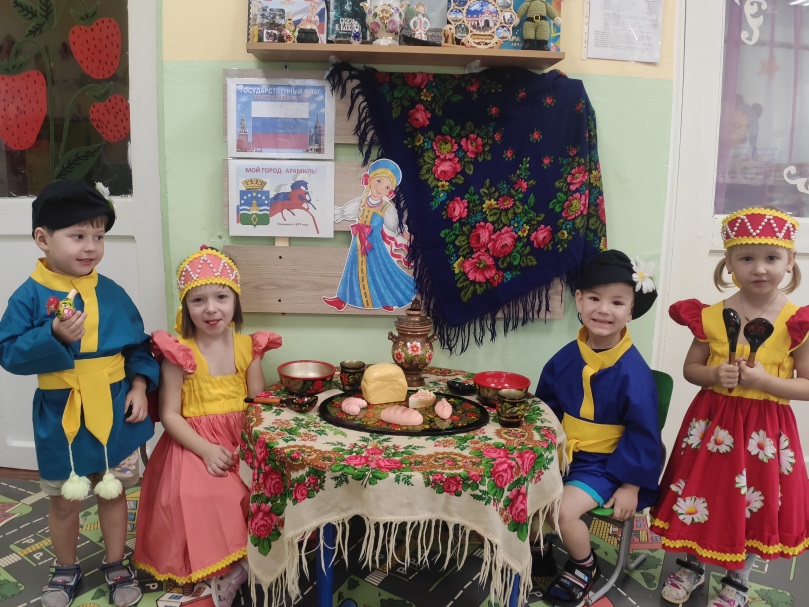 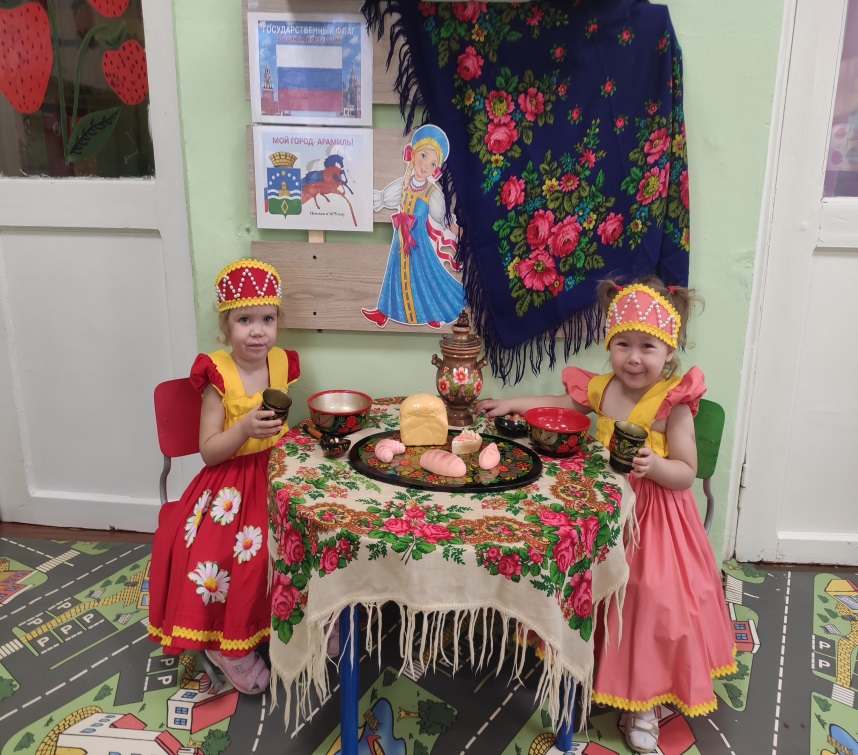 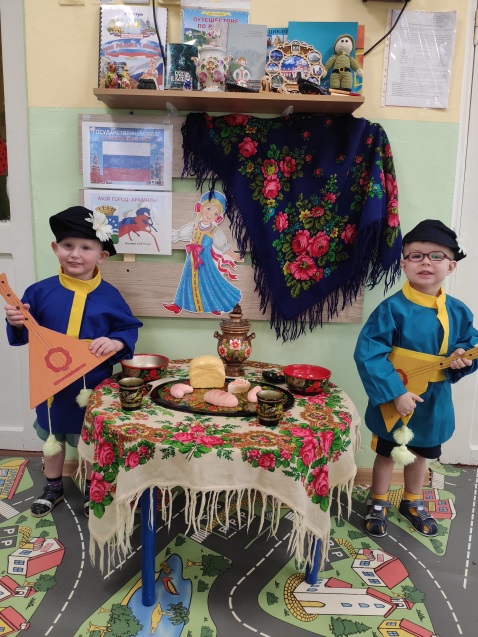 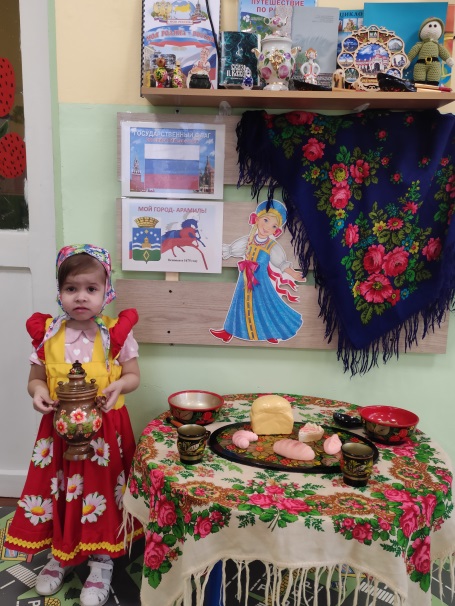 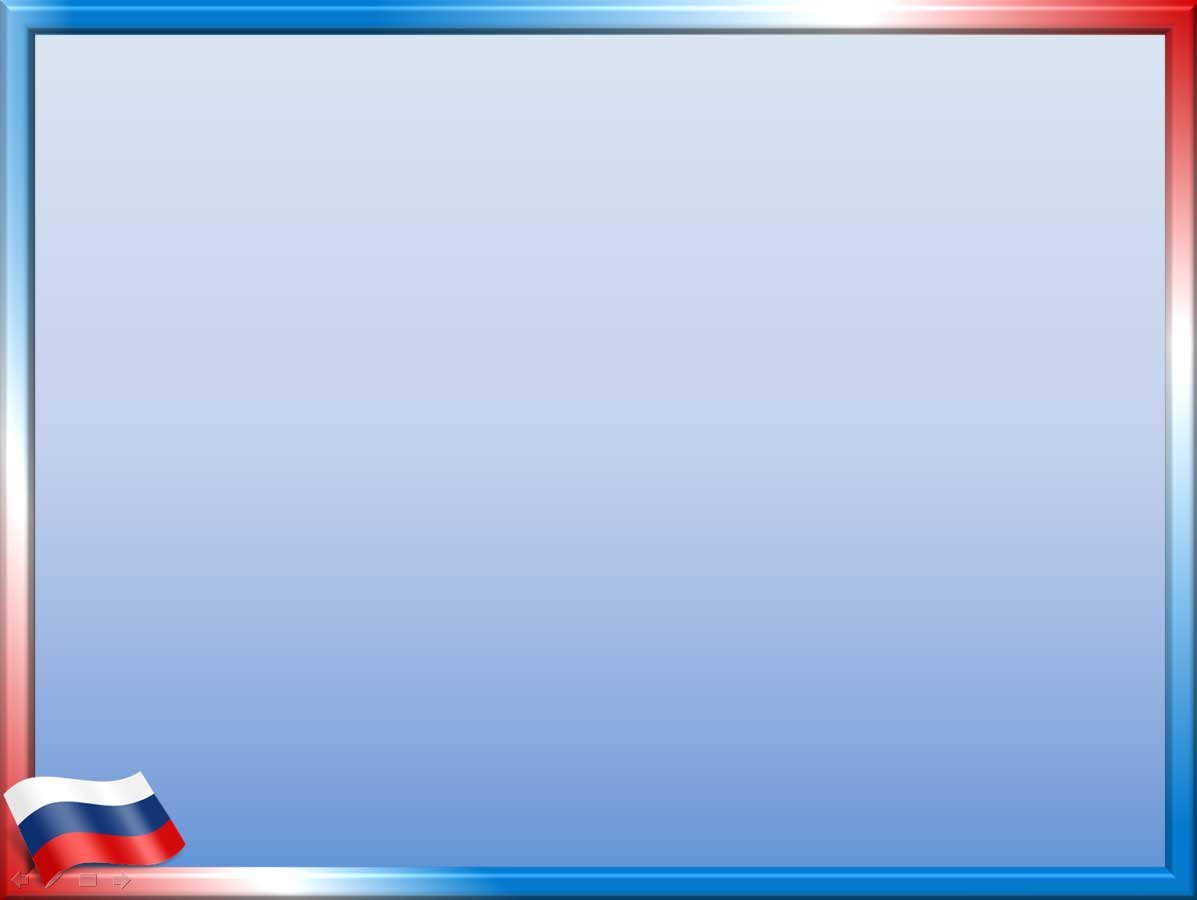 Мной созданы:
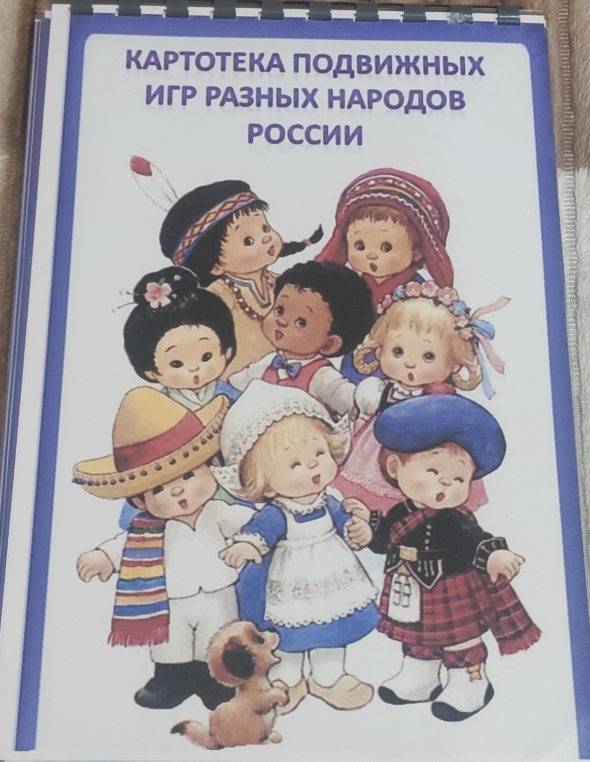 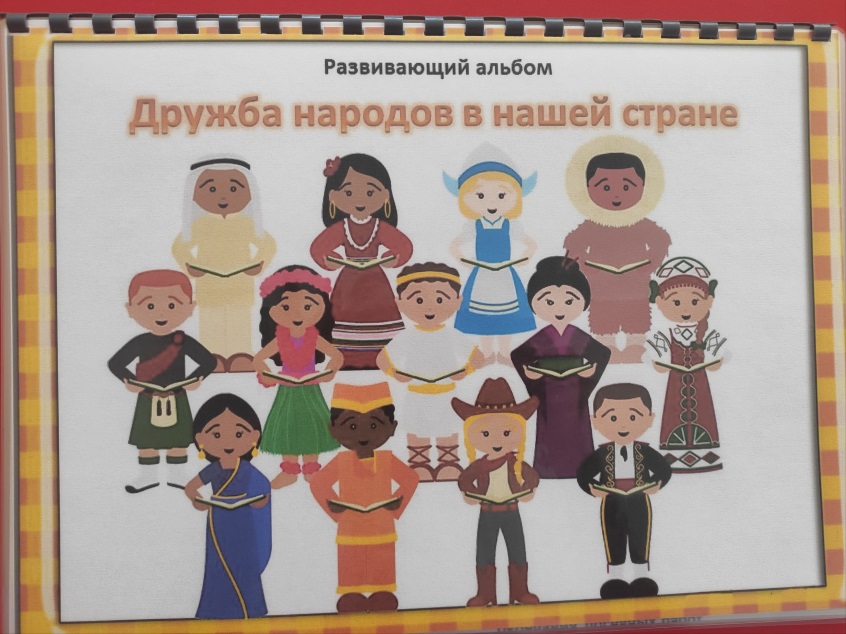 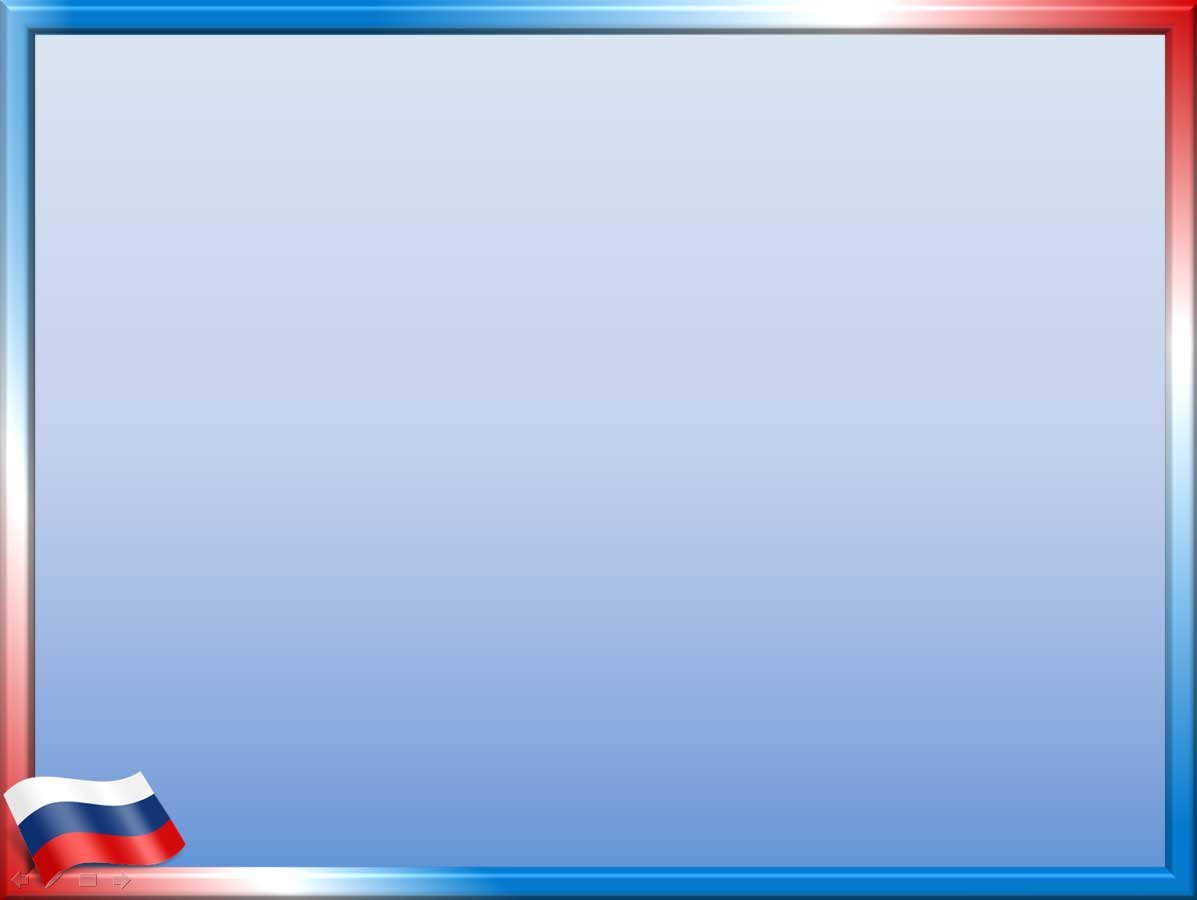 Участие в конкурсе
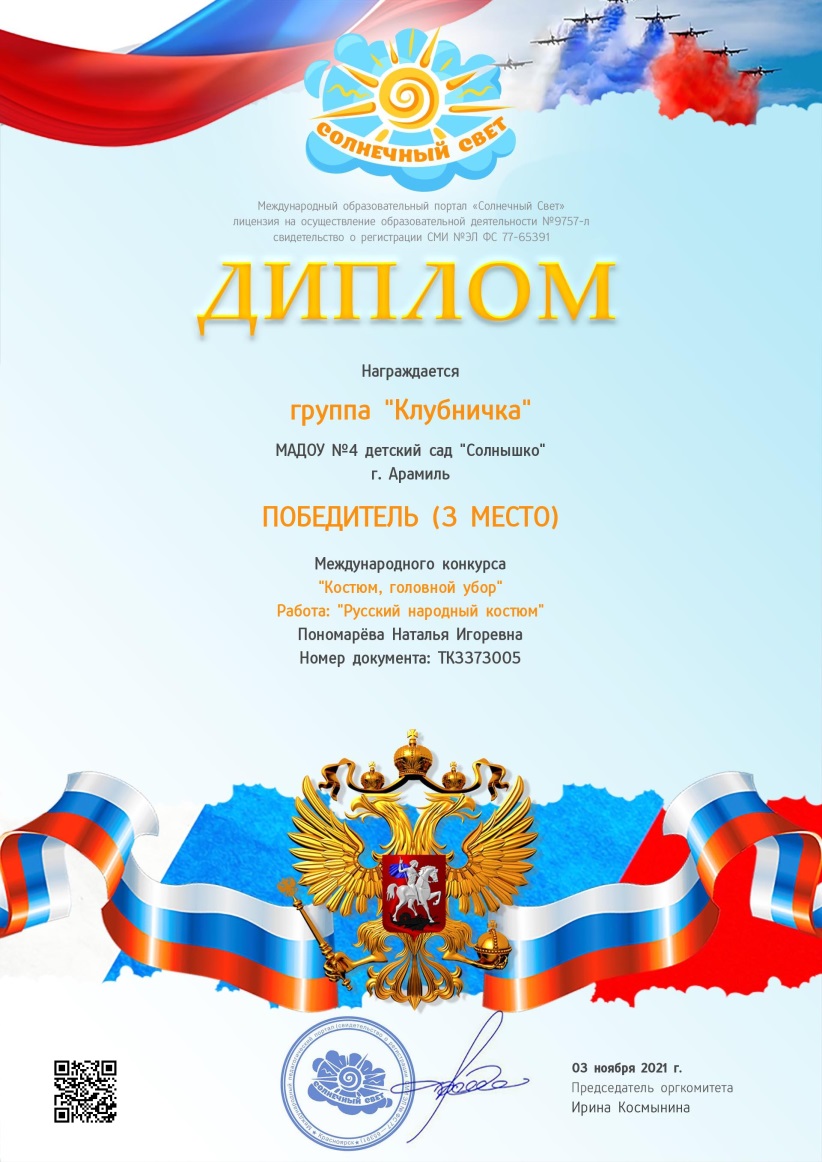